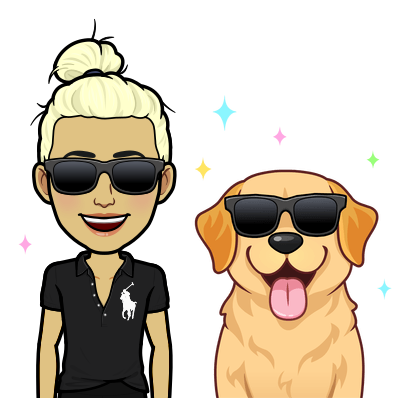 Year 8 Half Term 2 Spanish Knowledge Organiser
Unit 2: Mi Burbuja
2.1 ¡Contamos hasta cien!
2.4 Espejito, espejito…
2.3 Los animales y las mascotas
2.2 Te presento a mi familia
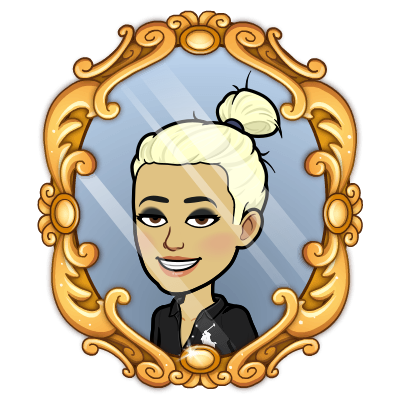 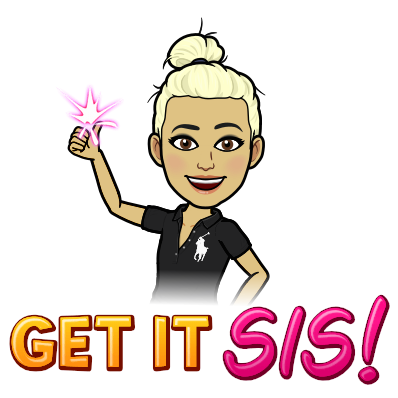 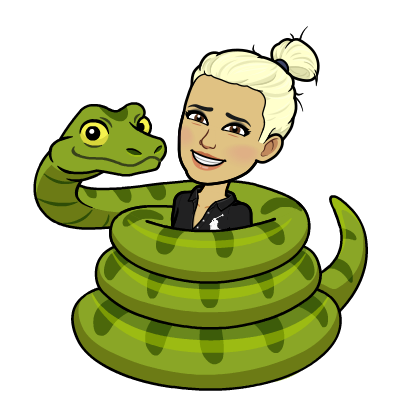 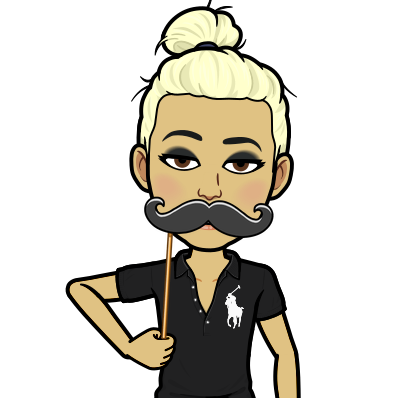 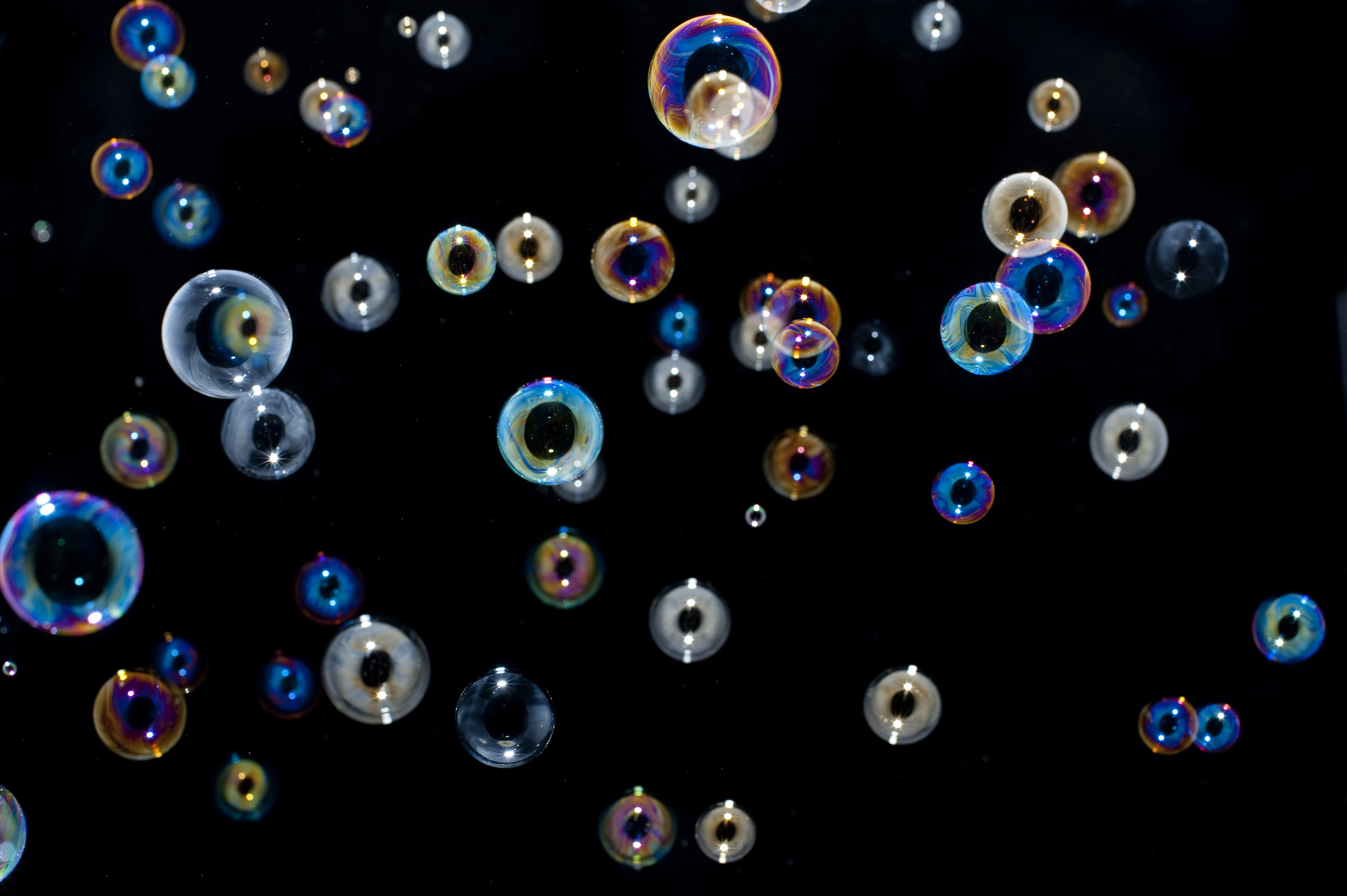 2.6 Mi carácter y relaciones
2.5 Las descripciones físicas
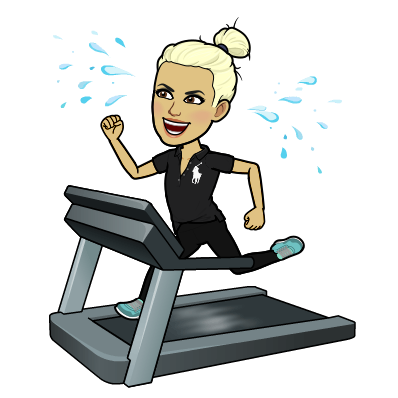 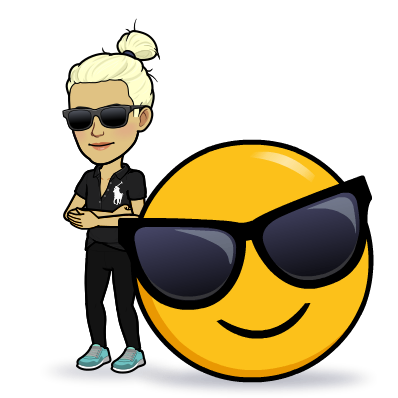 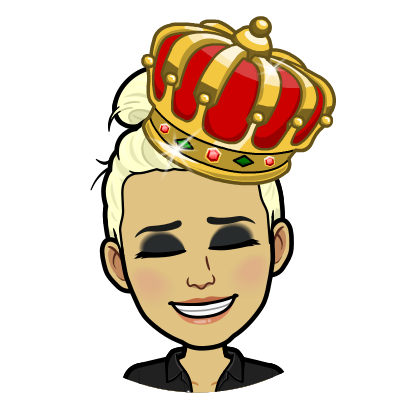